Arbeidsmarkedet i Trøndelag juli 2020
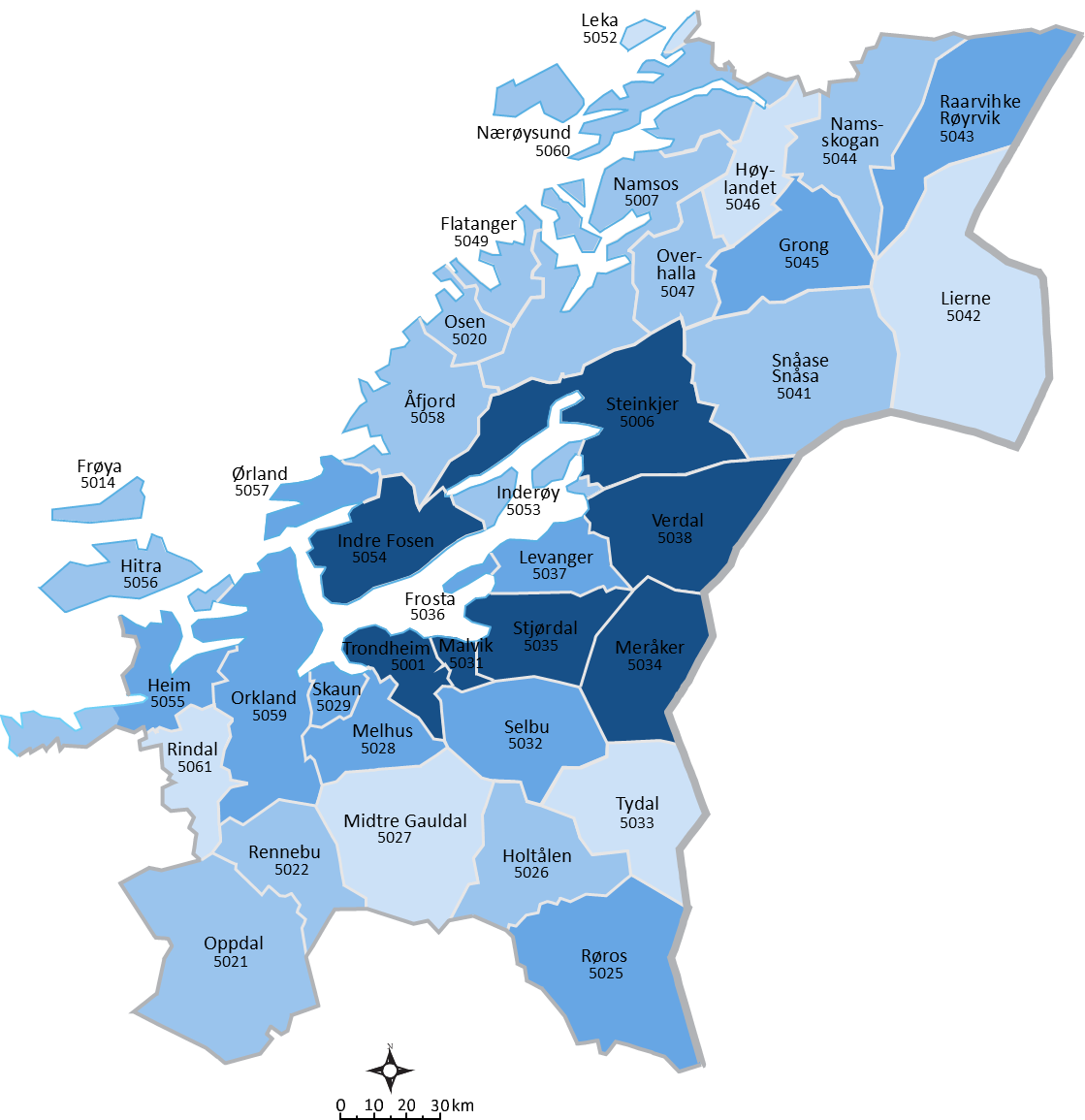 Ved utgangen av juli er det  9 638 helt ledige. Det utgjør  3,9% av arbeidsstyrken. Av disse er  4 264 kvinner og  5 374 menn. I tillegg er 2,6% av arbeidsstyrken delvis ledige.
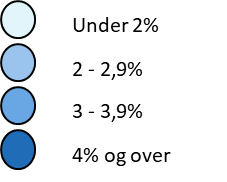 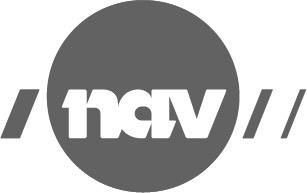 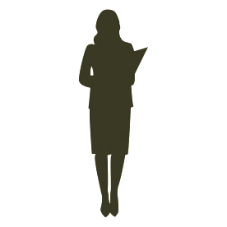 Til sammen 585 var i et arbeidsrettet tiltak. Det utgjør 0,2% av arbeidsstyrken.
Bruttoledigheten er på  4,1% av arbeidsstyrken
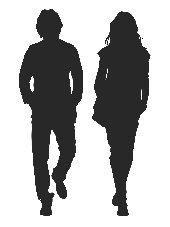 Ungdomsledigheten er på  4,7%. 
I alt er 3 060 personer
under 30 år helt ledig.
25% av de ledige har
innvandrerbakgrunn 
Til sammen 2 438 personer
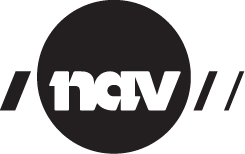 Utvikling helt og delvis ledige i Trøndelag
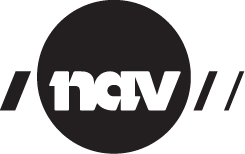